Development of a Simulated Star Field to Confirm Operation of Hexapod Resolution Enhancement System (HERESY)
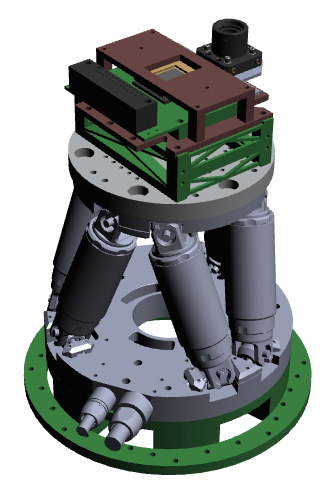 ASU/NASA Space Grant
Intern: Ravi Prathipati
Mentors: Paul Scowen & Alex Miller
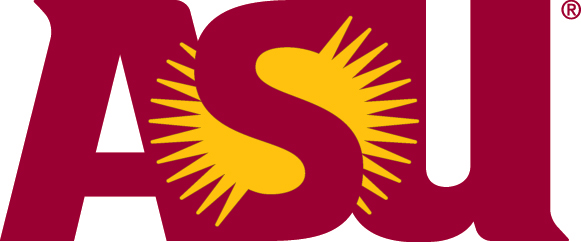 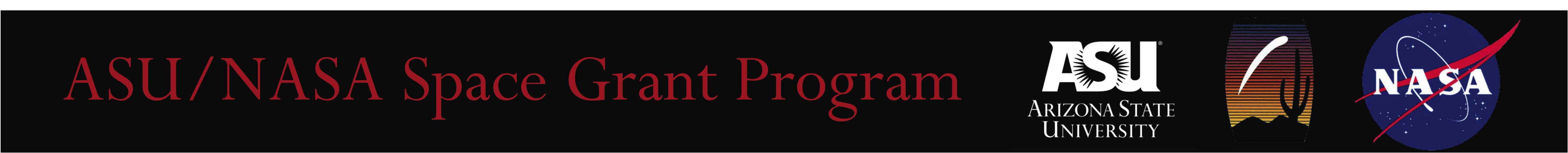 Project Goals:
Create an instrument strategy to decrease stability jitter to allow telescope pointing from 1’’ to 0.1”. 
Obtain space based telescope resolution from a balloon platform
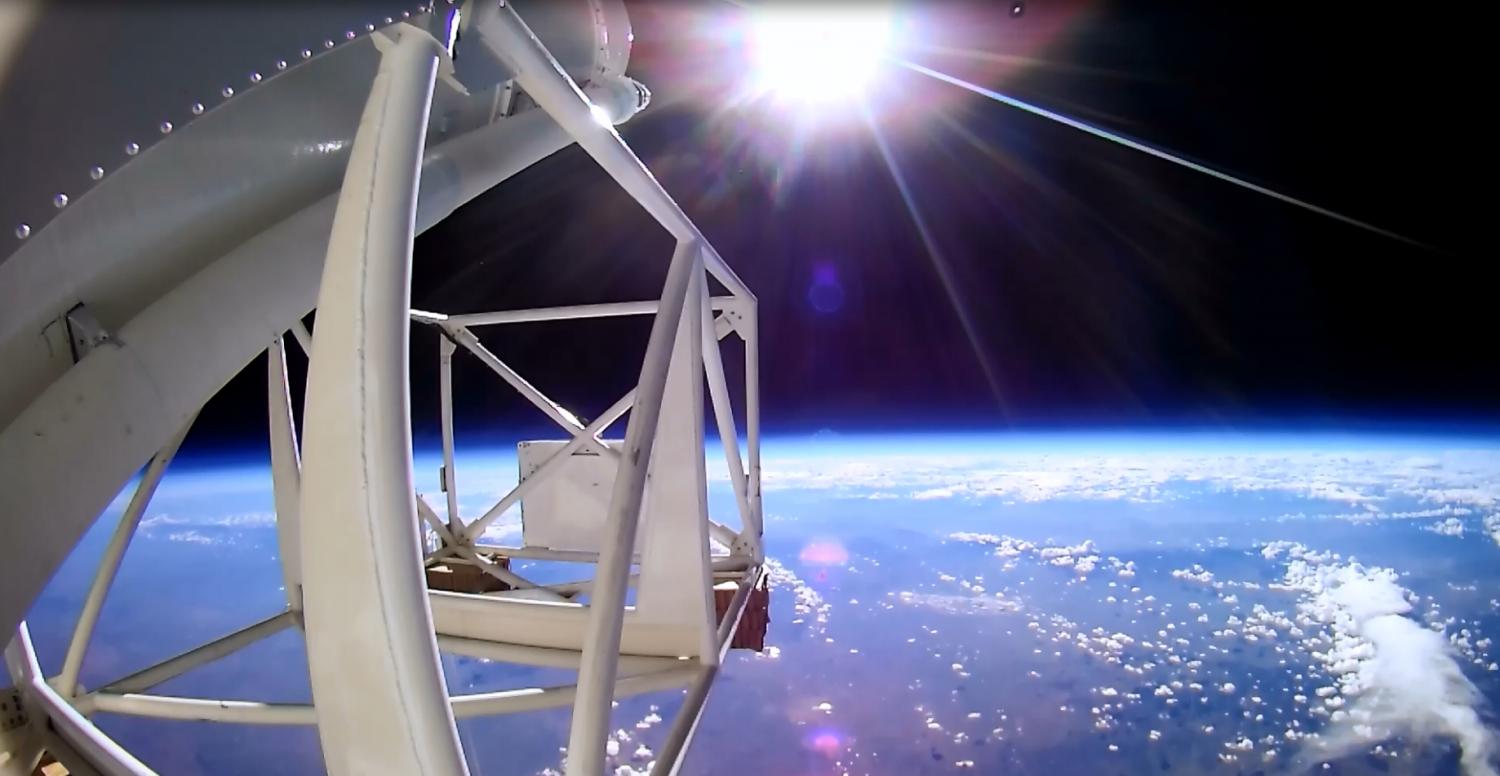 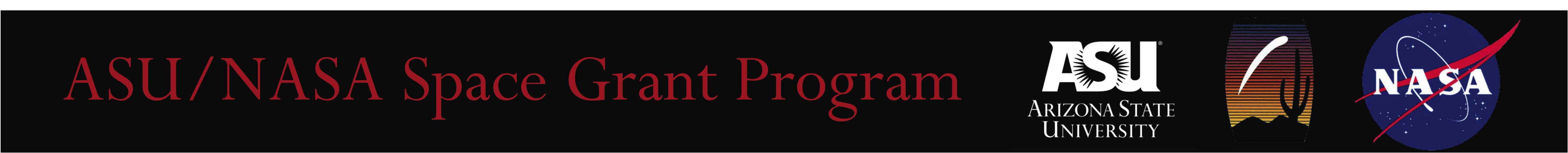 Problems with Balloon Observing
Current gondola tech delivers 1” pointing but cannot correct for micron-level jitter movements imparted on the focal plane

Vibrations and Jitter!
High-altitude winds moving over control surfaces
On-board mechanisms such as cryocoolers, gyroscopic stabilization and  pumps that are imparted to the focal plane
Imposes a limit on gondola pointing
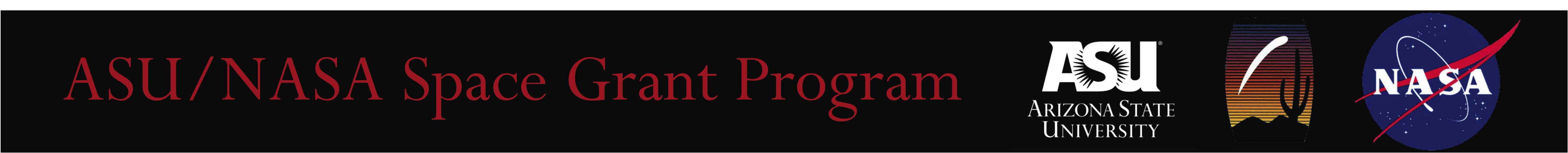 Physik Instrumente (PI) →  H811-V
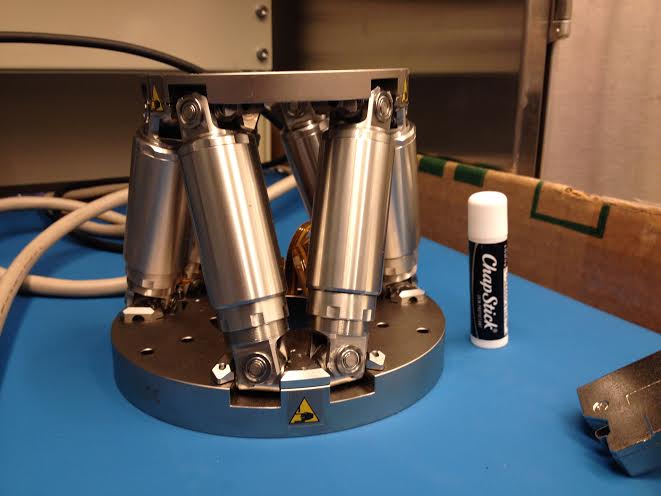 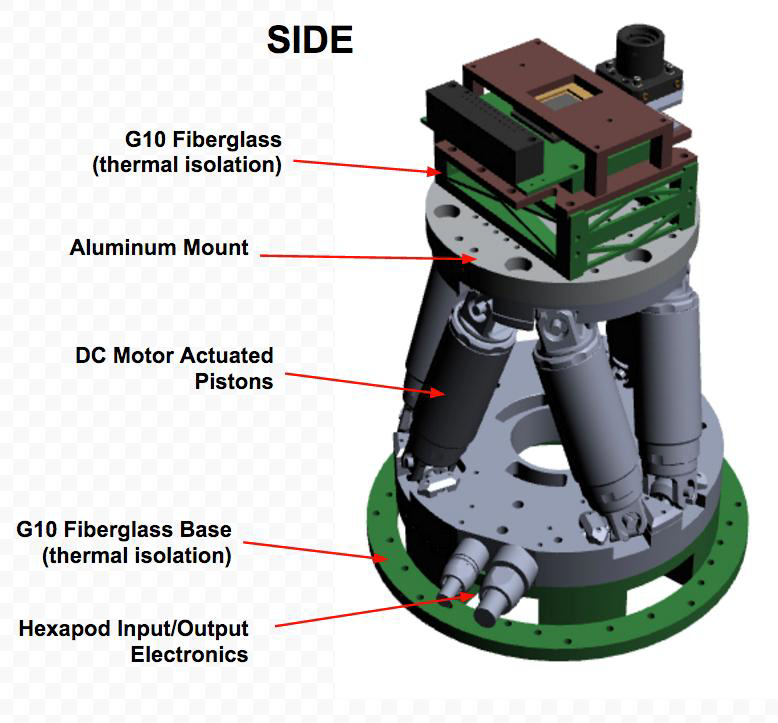 Hexapod and STO Jitter Data
Hexapod Accuracy:
Graph showing the hexapod’s capability to match jitter and vibrational movements recorded from the STO balloon mission.
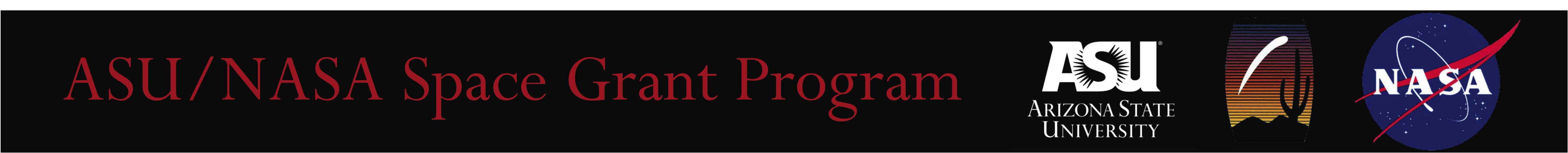 CAD Models of Hexapod’s Integration into Dewar
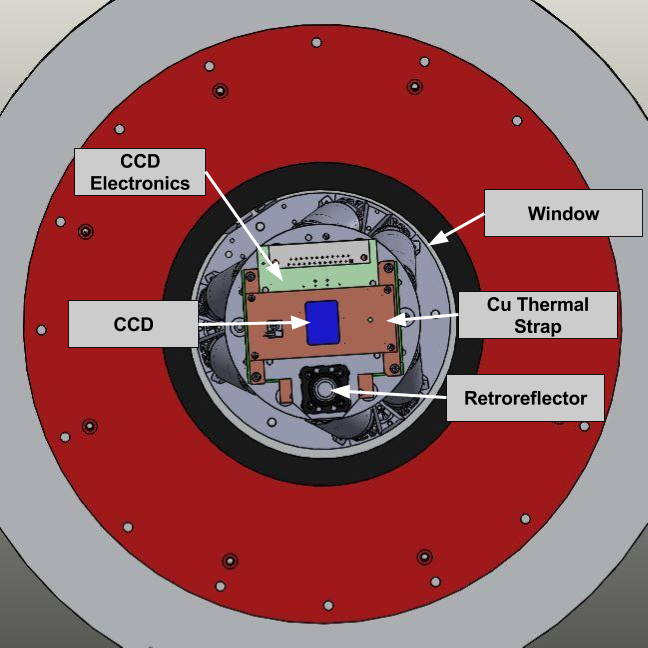 Implementation
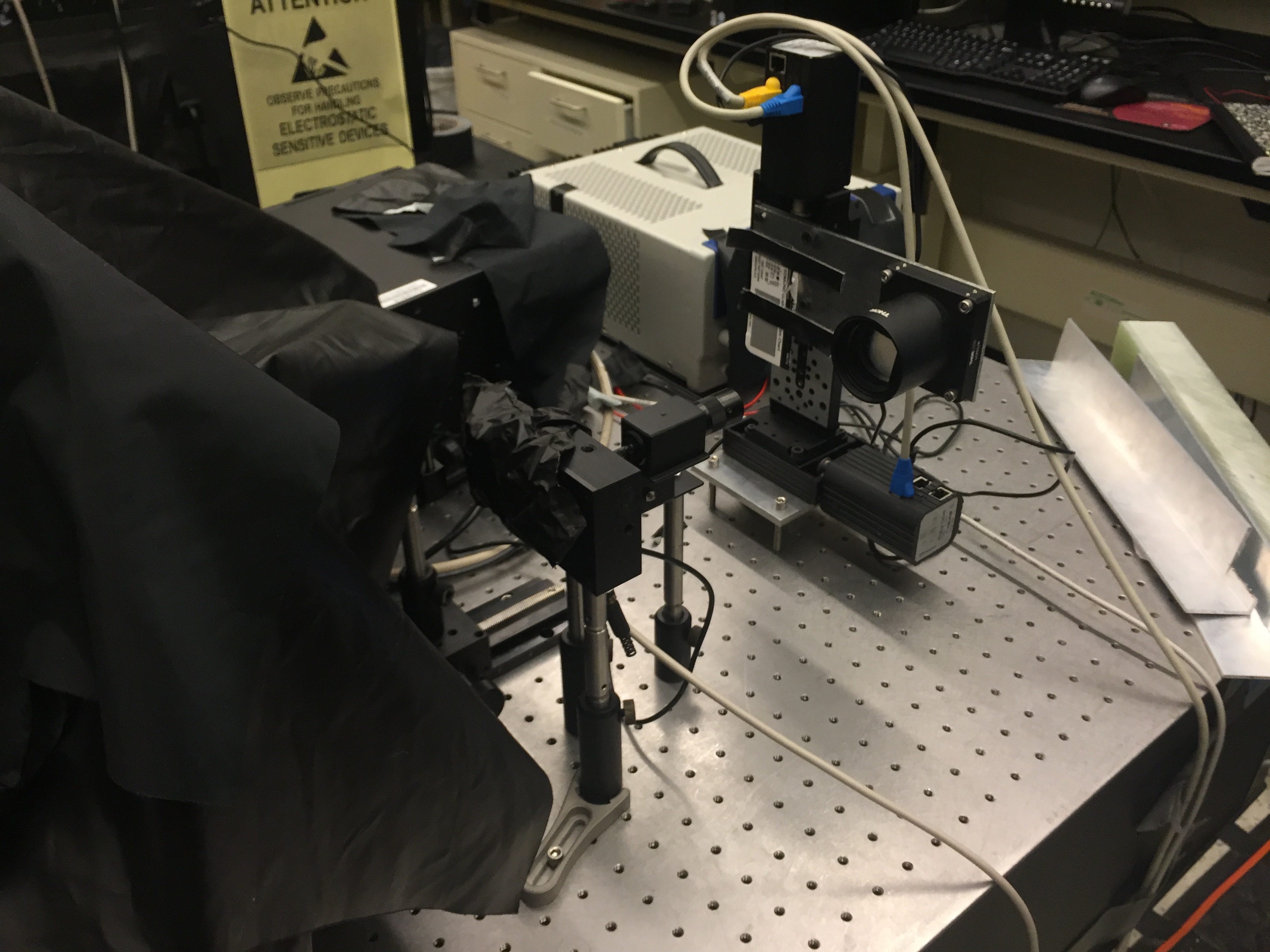 XY Stages and Star Field
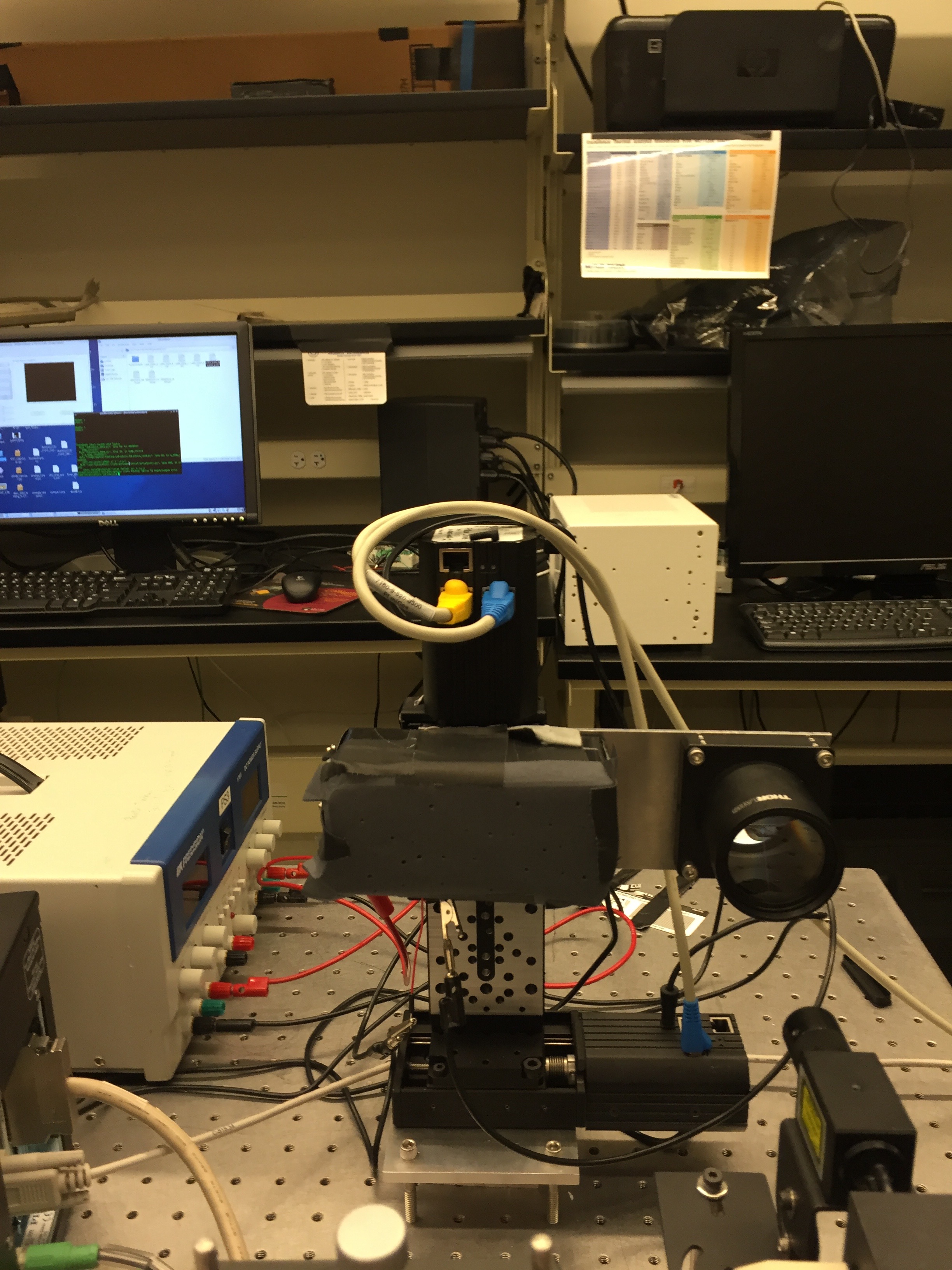 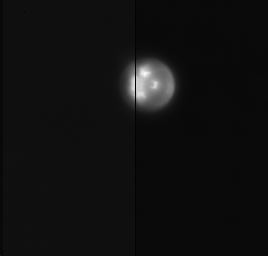 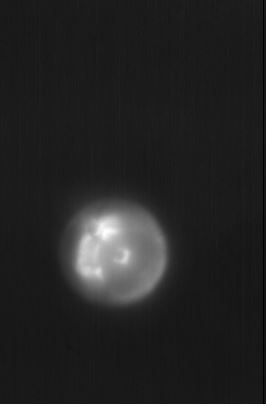 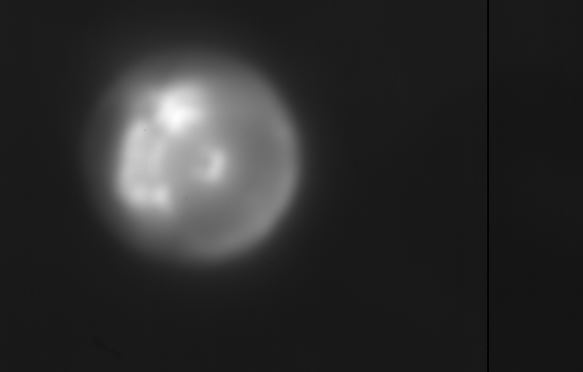 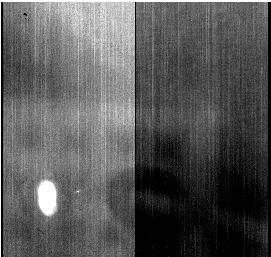 Future Work
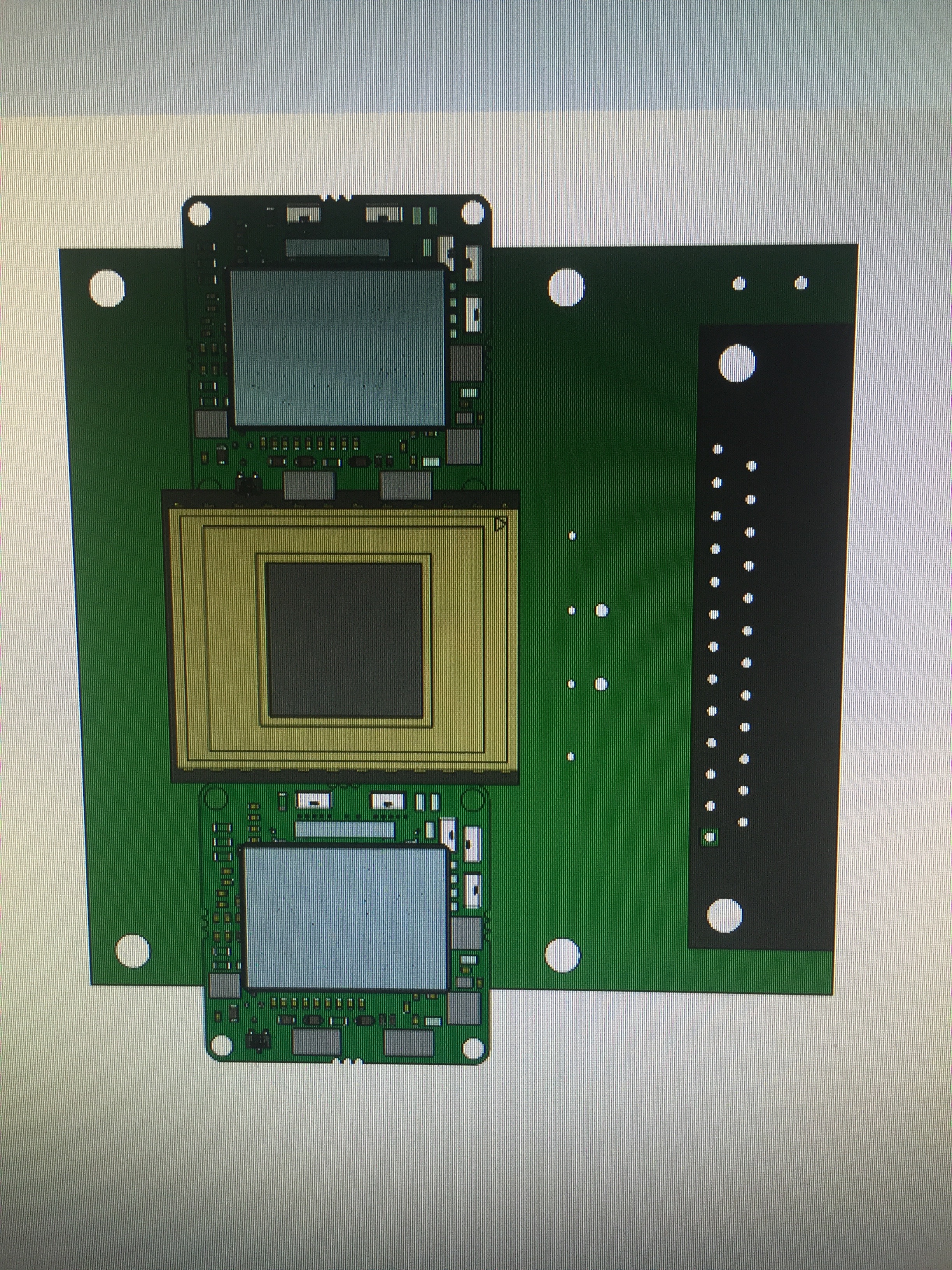 Left: 61” Telescope at Mt. Bigelow




Right: Future Plans for adding star trackers to existing PCB board
References
Bernasconi, P. N. "The Stratospheric Terahertz Observatory." John Hopkins APL
Technical Digest 28.3 (2010): 238-39. Web.
"H-811 6-Axis Miniature Hexapod." PI Motion and Positioning. PI, n.d. Web.
NSF.gov, WHT Durham Univ. 

Acknowledgements
Dr. Paul Scowen, ASU/NASA Space Grant, Alex Miller, Rhonda Holton and Ronnie Ramirez
Thank You!
Any Questions?

For more information about LASI:
https://www.youtube.com/watch?v=B2RSSSJw81I
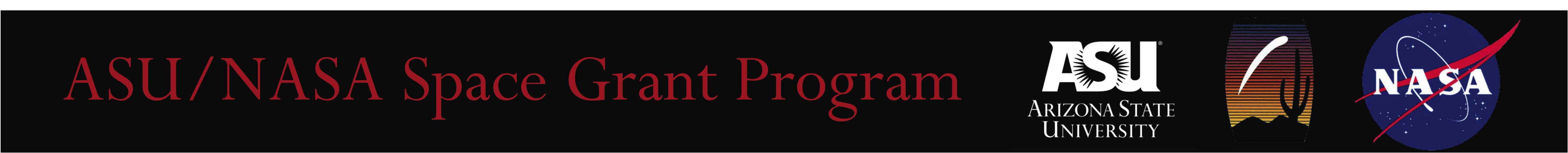 Images from Star Field
The top is a 60 second exposure of the incandescent bulb while all stages were stationary, 

The middle image is an exposure while only the target stages were driven with the STO jitter resulting in a blurred image, 

The bottom exposure while the target stages were again driven with the jitter signal and this time tracked by the hexapod. Hexapod tracking allowed structural information from the image to be preserved.
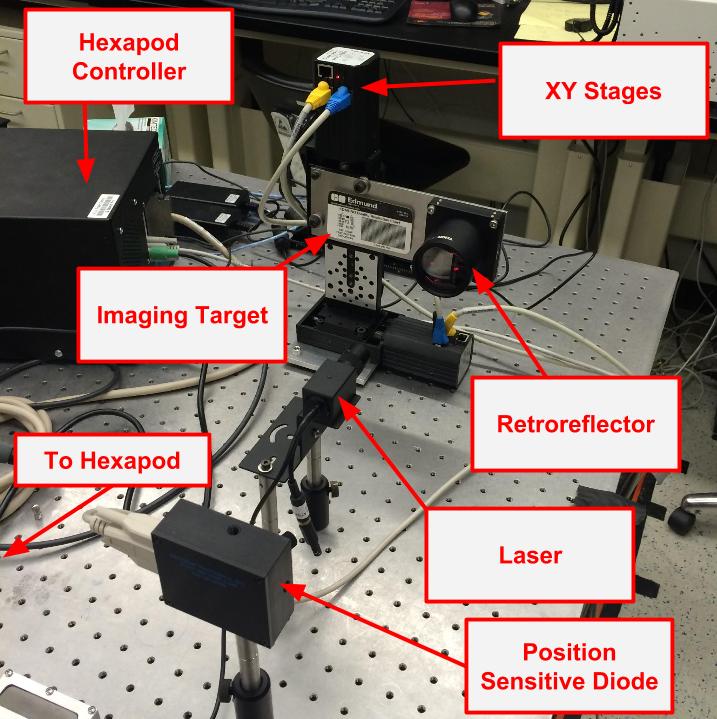 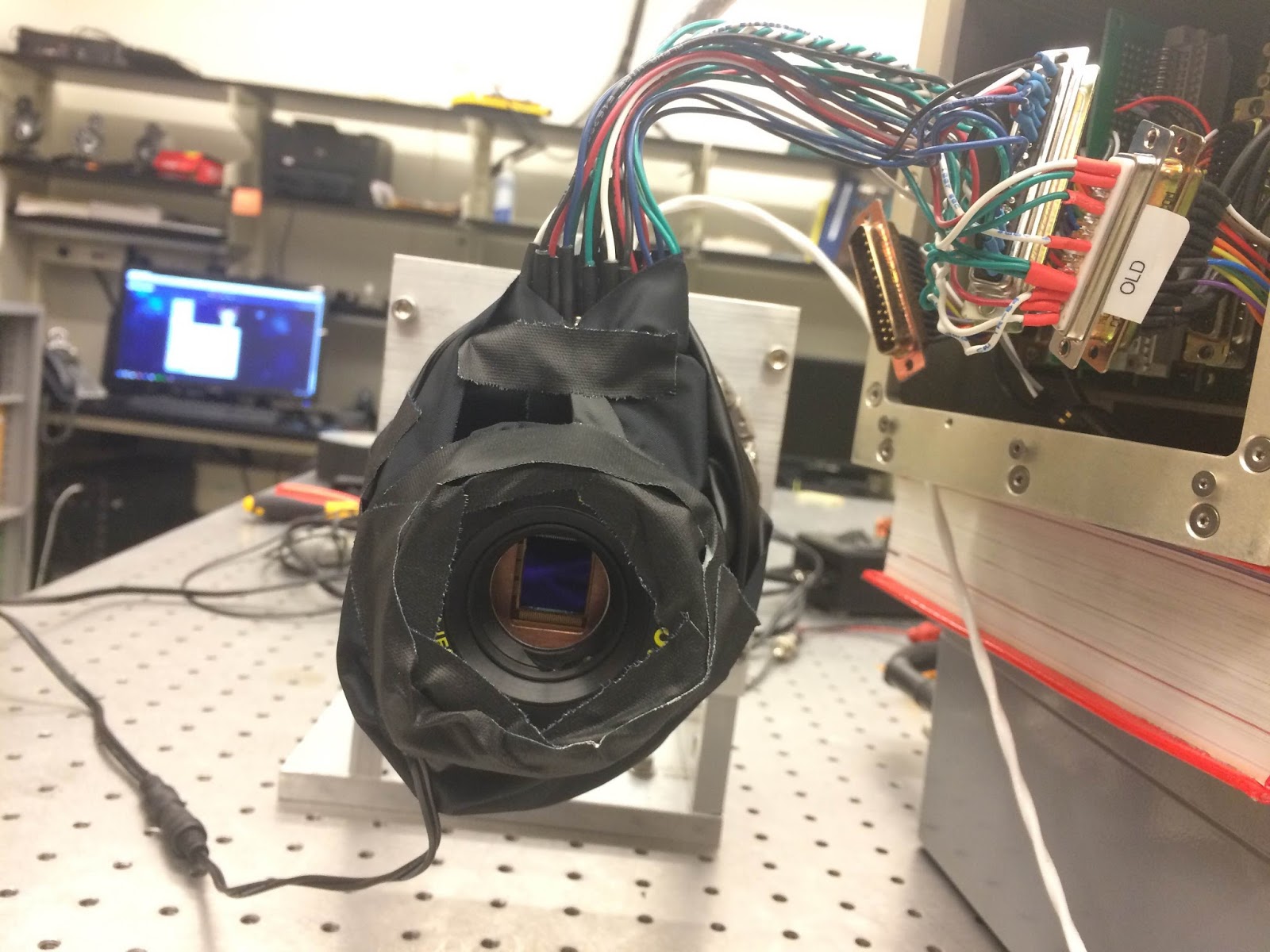 USAF Imaging Target
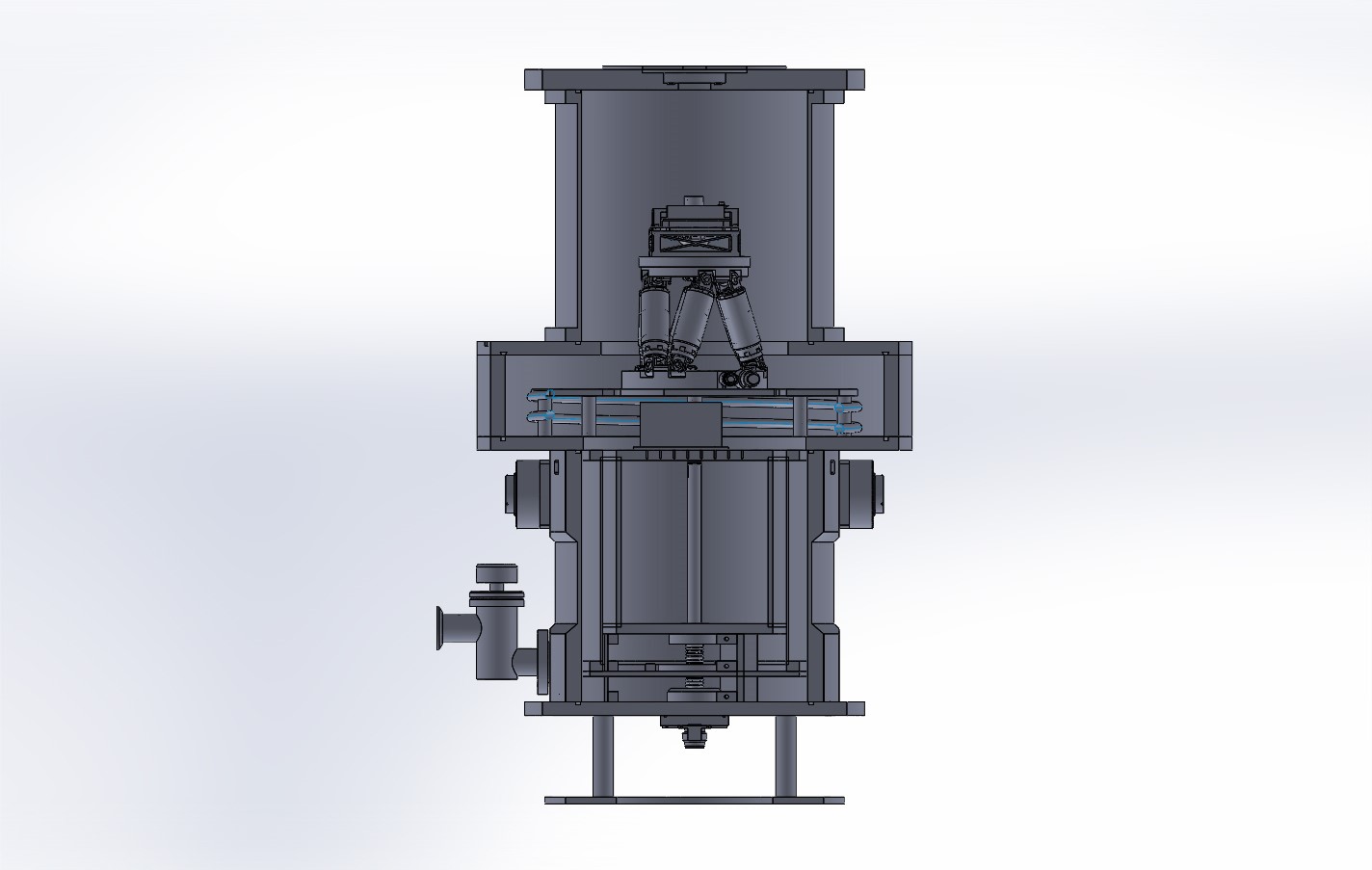 UCryo providing vacuum feed-through solution for hexapod
Added benefit of heatsinking the hexapod for increased thermal stability
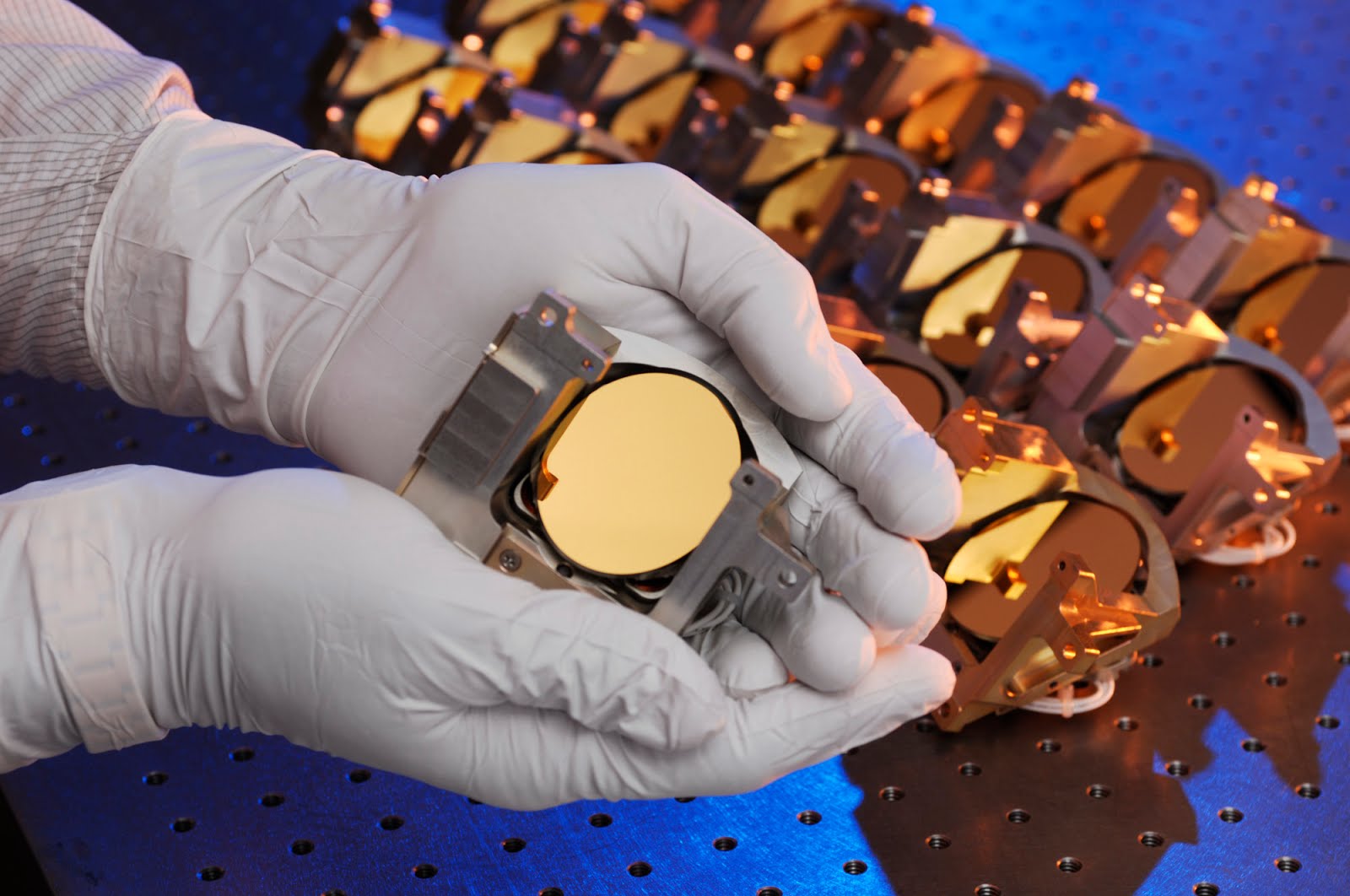 Hexapod vs. FSM
Fast-steering mirror:
Additional reflection causes loss of photons
Can’t easily ‘plug-in’ to different optical systems
Hexapod:
Easy to ‘plug-in’ to different optical systems
No additional reflections
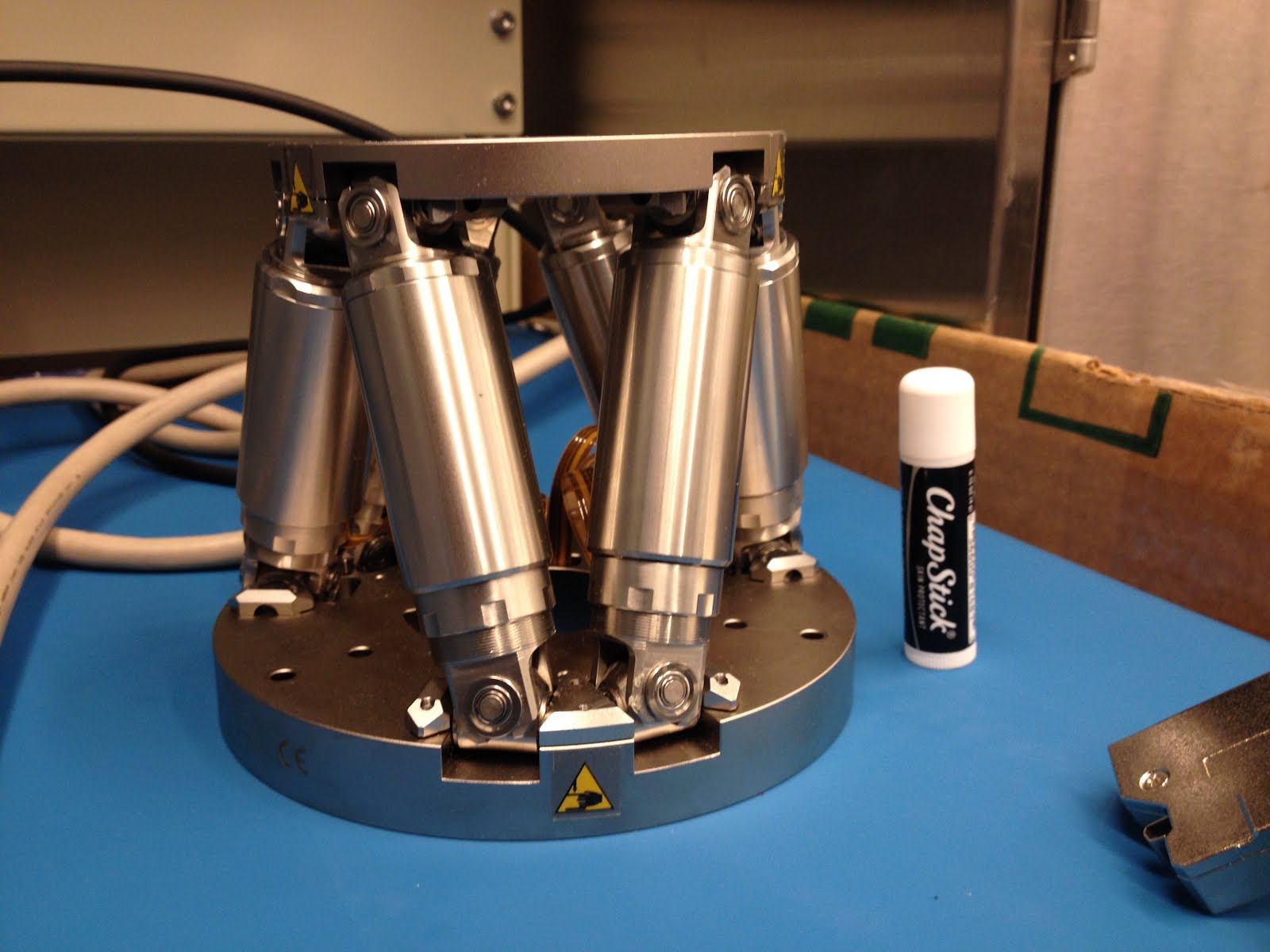 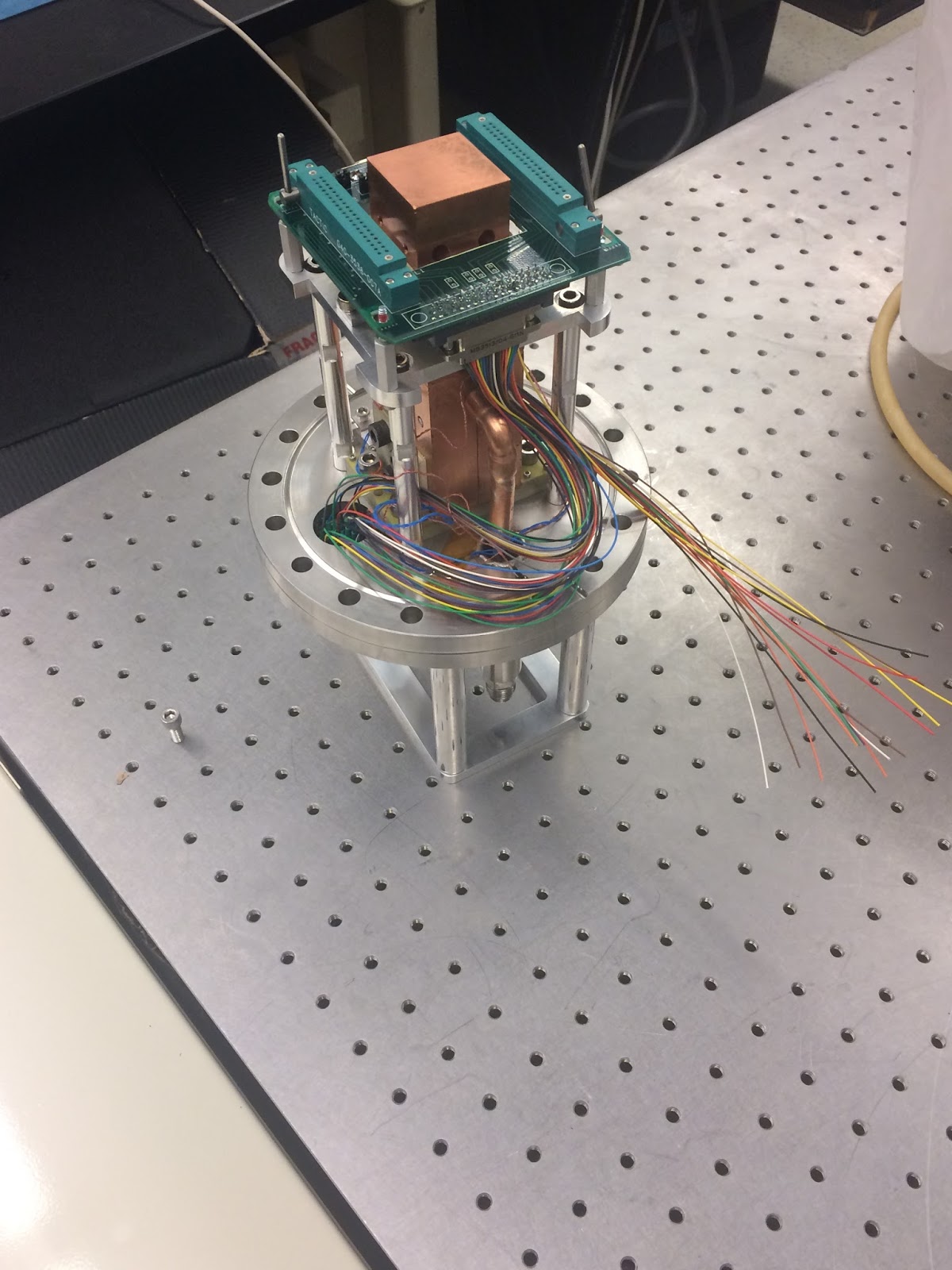 CHESS (ASU, JPL, CU-Boulder)
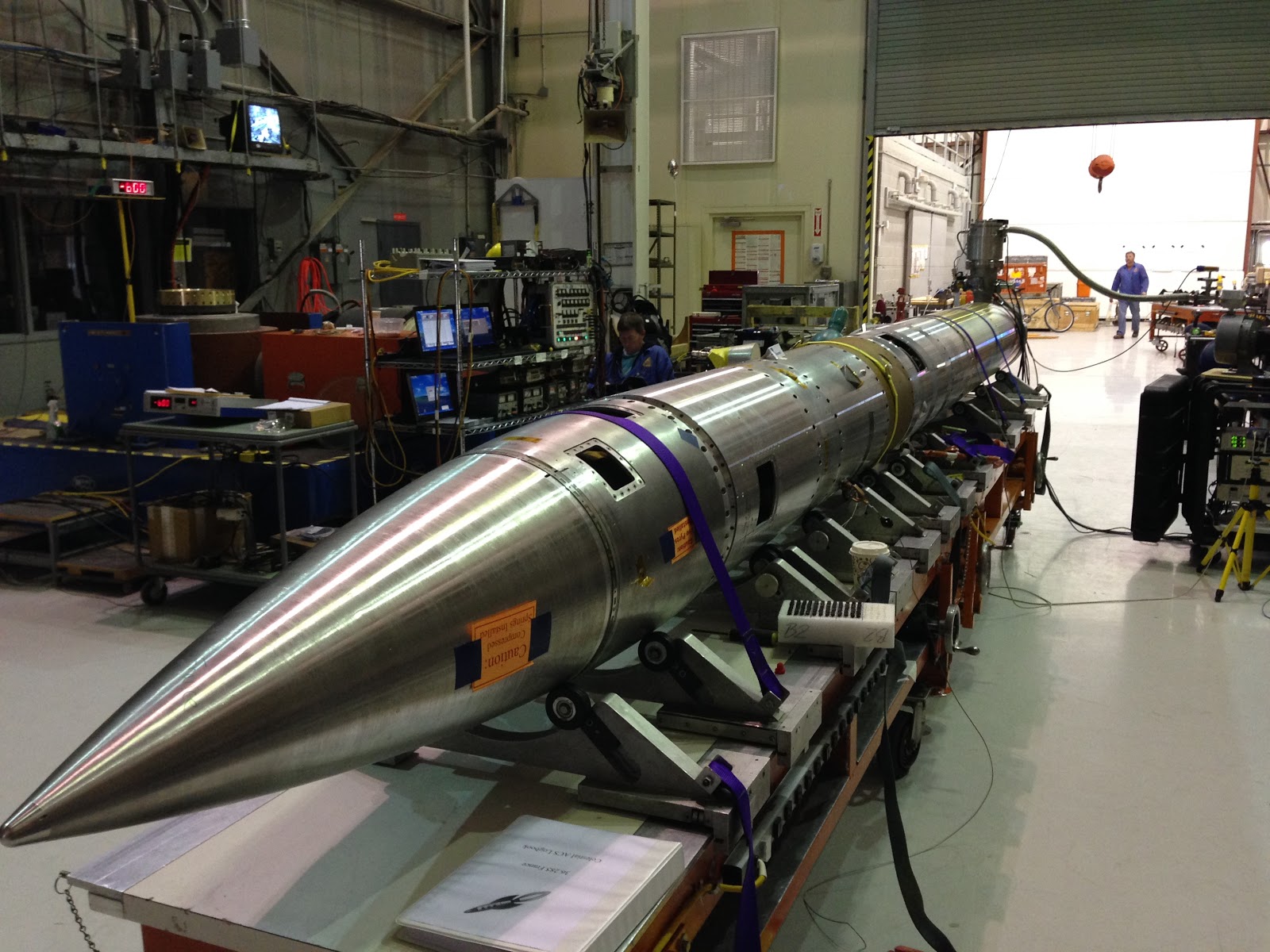